CSE 1321
Module 3
Methods
Topics
Terminology
Defining methods
Scope of Variables
The Return keyword
Calling Methods
Built-in Methods
Importing methods
Terminology
A function or method is a logical grouping of statements
Reusable chunks of code
Write once
Call as many times as you like
Benefits
Reusable
Easy to work at higher level of abstraction
Reduces complexity
Reduces size of code
Also Known As…
Functions can be called several things, depending on the book or context
Examples:
Procedure
Module
Method (OOP)
Behavior (OOP)
Member function (OOP)
Subroutine
Why have functions?
userNum1 = int(input(“Please enter a number”))
userNum2 = int(input(“Please enter another number”))
average = (userNum1 + userNum2) / 2
# a lot of other code
userNum1 = int(input(“Please enter a number”))
userNum2 = int(input(“Please enter another number”))
average = (userNum1 + userNum2) / 2
# more code here, then
userNum1 = int(input(“Please enter a number”))
userNum2 = int(input(“Please enter another number”))
average = (userNum1 + userNum2) / 2
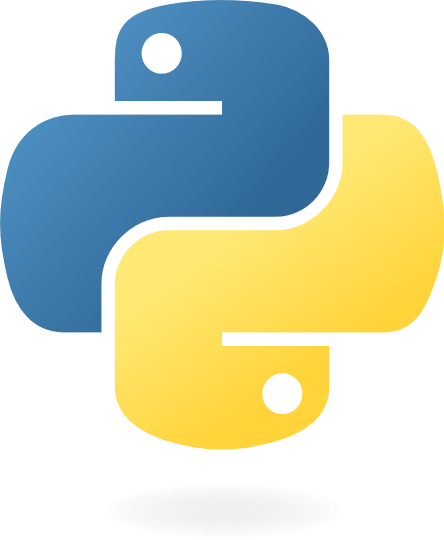 Look! This code is the same!
userNum1 = int(input(“Please enter a number”))
userNum2 = int(input(“Please enter another number”))
average = (userNum1 + userNum2) / 2
# a lot of other code
userNum1 = int(input(“Please enter a number”))
userNum2 = int(input(“Please enter another number”))
average = (userNum1 + userNum2) / 2
# more code here, then
userNum1 = int(input(“Please enter a number”))
userNum2 = int(input(“Please enter another number”))
average = (userNum1 + userNum2) / 2
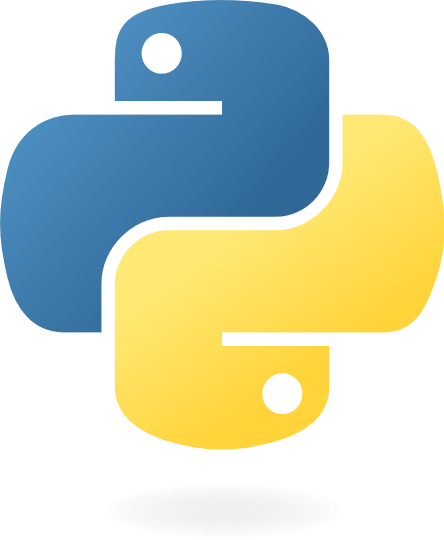 Instead of Repeating Code
userNum1 = int(input(“Please enter a number”))
userNum2 = int(input(“Please enter another number”))
average = (userNum1 + userNum2) / 2
# a lot of other code
userNum1 = int(input(“Please enter a number”))
userNum2 = int(input(“Please enter another number”))
average = (userNum1 + userNum2) / 2
# more code here, then
userNum1 = int(input(“Please enter a number”))
userNum2 = int(input(“Please enter another number”))
average = (userNum1 + userNum2) / 2
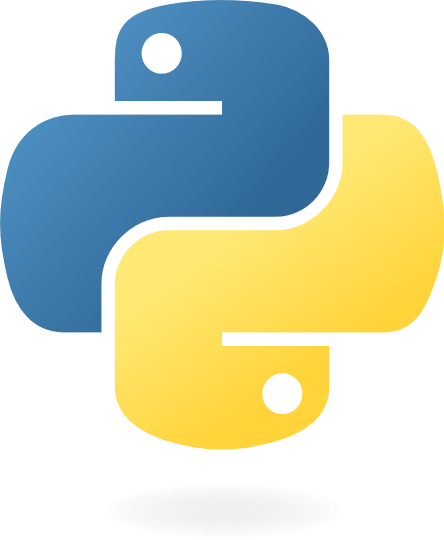 Create a Function Instead
userNum1 = int(input(“Please enter a number”))
userNum2 = int(input(“Please enter another number”))
average = (userNum1 + userNum2) / 2
# a lot of other code
userNum1 = int(input(“Please enter a number”))
userNum2 = int(input(“Please enter another number”))
average = (userNum1 + userNum2) / 2
# more code here, then
userNum1 = int(input(“Please enter a number”))
userNum2 = int(input(“Please enter another number”))
average = (userNum1 + userNum2) / 2
userNum1 = int(input(“Please enter a number”))
userNum2 = int(input(“Please enter another number”))
average = (userNum1 + userNum2) / 2
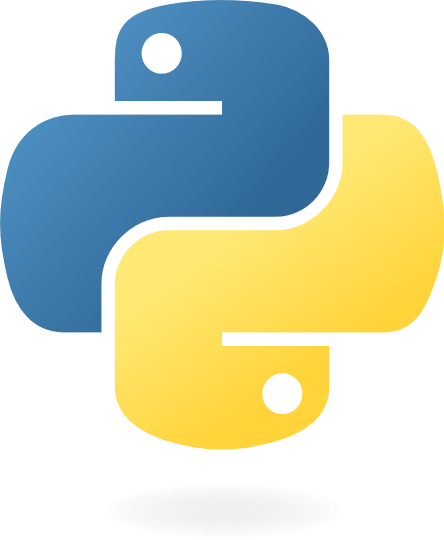 Give the Function a Name
userNum1 = int(input(“Please enter a number”))
userNum2 = int(input(“Please enter another number”))
average = (userNum1 + userNum2) / 2
# a lot of other code
userNum1 = int(input(“Please enter a number”))
userNum2 = int(input(“Please enter another number”))
average = (userNum1 + userNum2) / 2
# more code here, then
userNum1 = int(input(“Please enter a number”))
userNum2 = int(input(“Please enter another number”))
average = (userNum1 + userNum2) / 2
myFunction()
userNum1 = int(input(“Please enter a number”))
userNum2 = int(input(“Please enter another number”))
average = (userNum1 + userNum2) / 2
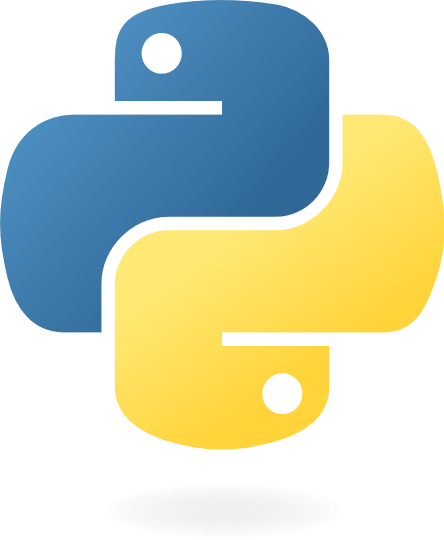 Then Call the Function Instead
myFunction()
# a lot of other code
myFunction()
# more code here, then
myFunction()
myFunction()
userNum1 = int(input(“Please enter a number”))
userNum2 = int(input(“Please enter another number”))
average = (userNum1 + userNum2) / 2
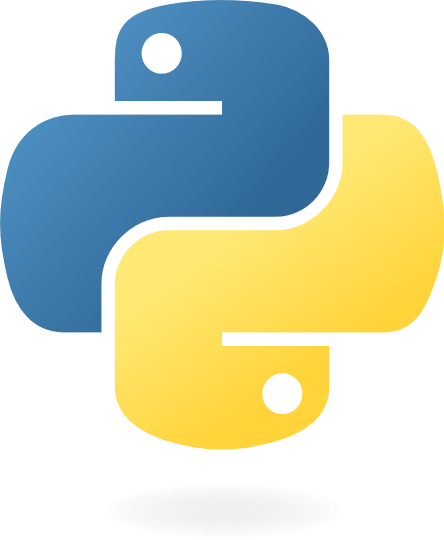 What have we done?
Written the code once, but called it many times
Reduced the size of our code
Easier to comprehend
This is called procedural abstraction
Tracing of code skips around (no longer top to bottom)
“Modularizing” Code
Software design concept using modules.


Can be used to reduce redundant coding and enable code reuse. 


Can also improve the quality of the program.
What is a Method?
Think of a method as a black box that does a specific task. The method may take inputs (parameters) and may return an output with a specific type.
Optional return value
Optional arguments for input
Method definition
Black box
Method body
Defining Methods
A method has a definition and a body.

The definition is the method declaration.
It’s at the top line
It contains the name of the method and a formal list of parameters
In Python, it is preceded by the def keyword
The body is a collection of statements grouped together to perform an operation.
It’s the rest of the method
Method Definition
Method definition is the combination of the method name and the parameter list.
It’s part of the top line of the method
The method’s name is how it is referred to within the code
The method’s parameters are its inputs: one input per parameter.
Example of method definition is underlined on the following slide.
Method Definition
# definition is sumNumbers(num1, num2)
def sumNumbers(num1, num2):
    sum = 0

    for i in range(num2):
        sum += num1
    
    return sum
Method Parameters
Methods can have any number of parameters (inputs)

def no_parameters():
    pass

def one_param(parameterOne):
    pass

def three_params(paramOne, paramTwo, paramThree):
    pass
Method Required Parameters
Some methods have required parameters
If you want to call that method, you must pass all the parameters it requires

def three_params(paramOne, paramTwo, paramThree):
    pass

# method called correctly
three_params(“Alice”, 30, 5.5)
# method called incorrectly
three_params(“Bob”, 40)
Method Optional Parameters
Some methods have optional parameters
If you don’t pass an argument, the method will use a default value

def print_name(name=“Alice”):
    print(name)

# prints “Alice”
print_name()
# prints “Bob”
print_name(“Bob”)
Required vs Optional
Methods can have any combination of Required and Optional parameters
Required parameters must be declared before optional ones

def print_info(name, age=0):
    print(name + “ is ” + str(age) + “ years old”)

print_info(“Alice”, 30)
print_info(“Bob”, age=0)
print_info(age=0) # will crash
Method scope
Notice that variables declared inside a method only “exist” inside that method.
“Variables declared inside the scope of a method only exist inside that method’s scope”.

def sumNumbers(num1, num2):
    summation = 0

    for i in range(num2):
        summation += num1
    
    return summation

print(summation) # will crash
The return keyword
Used to terminate a method prematurely
If a method returns no data, it doesn’t need a return keyword
The return keyword can be followed by an expression
The result of that expression is returned
Python methods always return a value. If they return no explicit value, they return a special value called “None”
The return keyword (continued)
The return type is the data type of the value the method returns:
a return statement must be used if the method returns a value
In Python, returning more than one value groups them into a tuple (more on this later). Most programming languages only allow a single value to be returned
Only way to get data out of a method
Method Calling
# If a method is in a file by itself, it
# won’t execute
def sumNumbers(num1, num2):
    sum = 0

    for i in range(num2):
        sum += num1
    
    return sum

# to execute a method, we must call it and
# pass any parameters (inputs) that it needs
sumNumbers(2, 5)
Method Calling
In the previous slide, executing sumNumbers(2, 5) will not produce any visible output.

That is because we are receiving an output from the method, but we aren’t doing anything with it. It’s basically being ignored.

Instead, if we want to show the result of a method’s computations, we need to pass it to the print() method
Method Calling
# we could store the result in a variable and then print the variable
result = sumNumbers(2, 5) # stores result
print(result) # prints result

# we could pass the result straight to
# print()
print(sumNumbers(2,5))# prints returned value

# we could use the result as part of another
# expression
twice_the_result = 2 * sumNumbers(2, 5)
print(twice_the_result)
Method Calling
Note that a method’s output and the actions it takes are two different concepts!


The method below does some calculation and then returns the result of that calculation.

Said result can be stored or used elsewhere in the program


def sumNumbers(num1, num2):
    sum = 0
    for i in range(num2):
        sum += num1    return sum
Performs no action but returns an output
Method Calling
Note that a method’s output and the actions it takes are two different concepts!


The method below does some calculation and then prints the result of that calculation.

Said result will show up on your screen, but cannot be stored or used elsewhere in the program

If you try to save the result of the method below, you’ll only get a value of “None”


def sumNumbers(num1, num2):
    sum = 0
    for i in range(num2):
        sum += num1    print(sum)
Performs an action (printing) but returns NO output
Method Calling
What do you think the line below will do?
    print(print())

The print() method doesn’t return any values, so trying to read its output gives us a “None”.

The inner print() executes. Since it has nothing in it, it just skips a line.

The outer print() will try to read the output of the print() inner print and print it to the console. It will then skip a line.
Method Calling
Code:
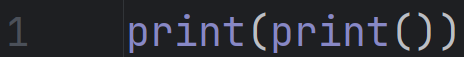 Console:
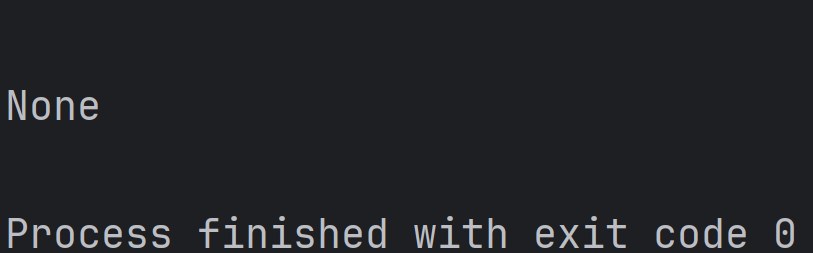 (some) Python built-in methods
enumerate() – returns a number and an element in a sequence
float() – Returns a floating-point number representation of the parameter
int() – Returns an integer representation of the parameter
len() – Returns the number of elements of the parameter
max() and min() – Return the highest and lowest element in a sequence, respectively
print() – prints the parameter to the console
(some) Python built-in methods (continued)
range() – returns an iterable of the given range.
round() – rounds the input to the nearest whole number
str() – returns a string representation of the parameters
type() – returns the type of the parameter
More can be found at https://docs.python.org/3/library/functions.html
Or by searching “python built-in functions”
More on built-in methods
Data types and classes (more on this later) can have their own list of methods
These are usually available to perform routine operations on the data type without the need to write the code ourselves
Be mindful of the following:
Some methods return a value, which will need to be stored
Some methods return no value, but perform actions on the object it was called from
Some methods require inputs while others need to be called from a specific object
(some) String built-in methods
The methods below must be called from a specific string. Replace the “str” with the string in question
str.capitalize() – returns a string with the first caracter capitalized and all others in lower case
str.isalpha() – returns true if all characters are alphabetic characters
str.isalnum() – returns true if all characters are alphanumeric characters
str.replace(old, new) – returns a copy of a string with all occurrences of the “old” parameter replaced with the “new” parameter
(some) String built-in methods
str.isdigit() returns true if all characters are digits
str.isupper() and str.islower() returns true if all characters are upper or lower case, respectively
str.upper() and str.lower() – returns the string with all character in upper and lower case, respectively

More can be found at https://docs.python.org/3/library/stdtypes.html#string-methods
Or by searching “python string methods”
String built-in methods (examples)
name = “Alice”
print(name.upper()) # prints “ALICE”

state = “GEORGIA”
print(state.lower()) # prints “georgia”

num = “123”
print(num.isalpha()) # prints False
print(num.isdigit()) # prints True
print(num.isnumeric()) # prints True

state = “GEORGIA”
new_state = state.replace(“G”, “X”)
print(new_state) # prints “XEORXIA”
Calling methods inside methods
As you must have noticed, you can call a method inside another method (how else were you capable of calling print() inside of sumNumbers()?)
When a method is called, execution of the current method is halted until the called method is finished executing
Be careful not to call the method you are in!

def myMethod():
    myMethod()This will cause an infinite loop until your program crashes!
Importing methods
But what about the methods that you wrote?
Do you always need to have them in the current file you are writing in to use them? No!
Methods can be imported with the following syntax:

from filename import methodname

For now, be aware that the file you are importing from needs to be in the same folder as the file you are running your code from
When importing a file, beware that any code outside a method will always execute
Importing methods (example)
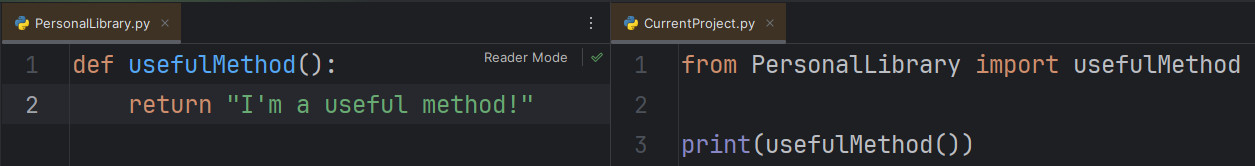 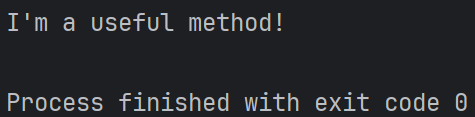 Summary
Methods allow us to group code to perform a specific task
Methods allow us to improve readability and maintainability
Methods should be viewed as black boxes that perform a specific task
They may take inputs through parameters
They may produce outputs through the return keyword
Built-in methods are available to perform routine tasks
You can import methods you’ve already written